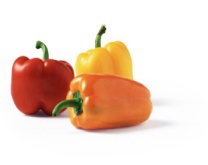 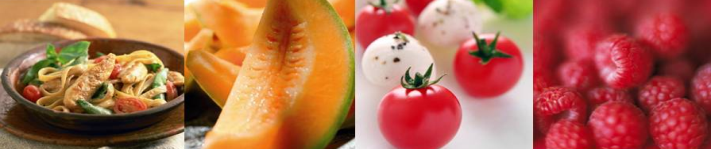 PLESSIS BOUCHARDMaison de l'Enfance
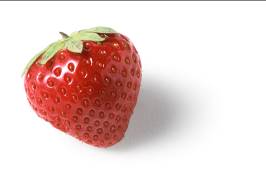 Semaine du Lundi 03  au 07 janvier 2021
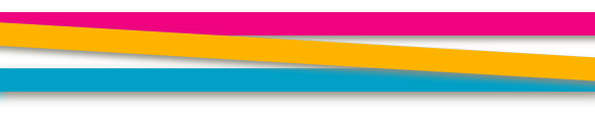 Lundi                                      Mardi                                    Mercredi                               Jeudi                                Vendredi
Menu  6 à 12 mois mixé
Volaille
Purée de haricots verts
Yaourt nature
Poisson
Purée de potiron
Fromage blanc
bœuf
Purée de courgettes
Yaourt nature
jambon
Purée de carottes
Fromage blanc
poisson
Purée d’épinards
Yaourt nature
Goûter
Fromage blanc
Purée de fruits (fraise)
Fromage blanc
Purée de fruits (pomme)
Yaourt nature
Purée de fruits (abricot)
Yaourt nature
Purée de fruits (coing)
Fromage blanc
Purée de fruits (banane)
Menu  12 à 18 mois mouliné
Carottes râpées
Poisson
Purée potiron et pâtes
Petit fromage
Compote tous fruits
potage
bœuf
Purée de courgettes et pdt
camembert
Fruit
Lentilles vinaigrette
volaille
Purée de haricots verts
 et blé
Petit filou
Fruit
Salade de tomates
jambon
Purée de carottes et riz
Yaourt nature
Galette des rois
Cœur de palmier
poisson
Purée d’épinards et boulgour
emmental
Mousse au chocolat
Goûter
Yaourt nature
Purée de fruits
Fromage blanc
Purée de fruits
Yaourt nature
Purée de fruits
Fromage blanc
Purée de fruits
Fromage blanc
Purée de fruits
Menu 18 à 3 ans
Lentilles vinaigrette
Cordon bleu de volaille
Haricots verts
Petit filou
Fruit
Cœur de palmier
Potimentier de poisson
emmental
Mousse au chocolat
Carottes râpées
Filet de poisson
pates
Petit fromage
Compote tous fruits
Salade de tomates
Sauté de porc
Chou fleur
Yaourt nature
Galette des rois
potage
Roti de bœuf
potatoes
camembert
Fruit
Goûter
Fromage blanc
Purée de fruits
Yaourt nature
Purée de fruits
Fromage blanc
Purée de fruits
Yaourt nature 
Purée de fruits
Fromage blanc
Purée de fruits
Menu proposé sous réserve de disponibilité de produit  PAIN BIO TOUS LES JOURS
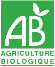 PLESSIS BOUCHARD
Maison de l'Enfance
PLESSIS BOUCHARD
Maison de l'Enfance
PLESSIS BOUCHARD
Maison de l'Enfance
PLESSIS BOUCHARD
Maison de l'Enfance
PLESSIS BOUCHARD
Maison de l'Enfance
PLESSIS BOUCHARD
Maison de l'Enfance
Mercredi
Jeudi
Vendredi
Mardi
Lundi
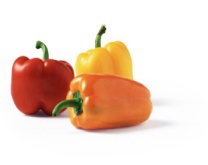 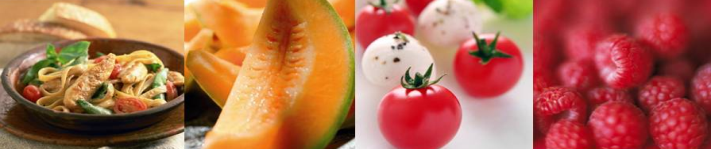 PLESSIS BOUCHARDMaison de l'Enfance
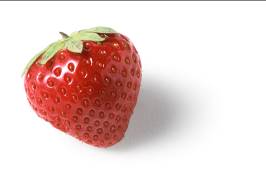 Semaine du Lundi 10  au 14 janvier 2021
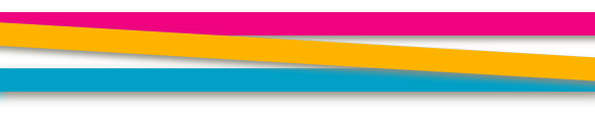 Lundi                                      Mardi                                    Mercredi                               Jeudi                                Vendredi
Menu  6 à 12 mois mixé
bœuf
Purée de courgettes
Fromage blanc
veau
Purée de brocolis
Fromage blanc
poisson
Purée de potiron
Yaourt nature
jambon
Purée d’haricots verts
Fromage blanc
poulet
Purée de carottes
Yaourt nature
Goûter
Yaourt nature
Purée de fruits (Cassis)
Fromage blanc
Purée de fruits (vanille)
Yaourt nature
Purée de fruits (coing )
Yaourt nature
Purée de fruits (ananas)
Fromage blanc
Purée de fruits (pomme)
Menu  12 à 18 mois mouliné
macédoine
Bœuf
Purée de courgettes et semoule
Saint Nectaire
fruit
potage
Poulet
Purée de carotte et boulgour
Tomme blanche
Crème dessert vanille
Crêpe au fromage
veau
Purée de brocolis et pates
Abondance
Salade de Fruit
Tomate
jambon
  Purée d’haricots verts et pdt
Yaourt aromatisé 
Pomme à boire
Betterave
poisson
Purée de potiron et riz
Saint moret
Moelleux chocolat lentilles
Goûter
Yaourt nature
Purée de fruits
Fromage blanc
Purée de fruits
Yaourt nature
Purée de fruits
Fromage blanc
Purée de fruits
Yaourt nature
Purée de fruits
Menu 18 à 3 ans
Tomate
Jambon
 Pommes de terre façon tartiflette
Yaourt aromatisé
Pomme à boire à la cannelle
Crêpe au fromage
omelette
Purée de légumes
Abondance
Salade de fruits
Betterave
Colin pané
Epinards béchamel
Saint morêt
Moelleux chocolat
Potage
Poulet aux 4 épices
Carottes bâtonnet
Tomme blanche
Crème dessert vanille
macédoine
Emincé de bœuf
Semoule
Saint Nectaire
Fruit
Goûter
Yaourt nature
Purée de fruits
Fromage blanc
Purée de fruits
Fromage blanc
Purée de fruits
Yaourt nature
Purée de fruits
Yaourt nature
Purée de fruits
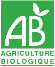 Menu proposé sous réserve de disponibilité de produit  PAIN BIO TOUS LES JOURS
PLESSIS BOUCHARD
Maison de l'Enfance
PLESSIS BOUCHARD
Maison de l'Enfance
PLESSIS BOUCHARD
Maison de l'Enfance
PLESSIS BOUCHARD
Maison de l'Enfance
PLESSIS BOUCHARD
Maison de l'Enfance
PLESSIS BOUCHARD
Maison de l'Enfance
Mercredi
Jeudi
Vendredi
Mardi
Lundi
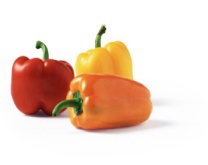 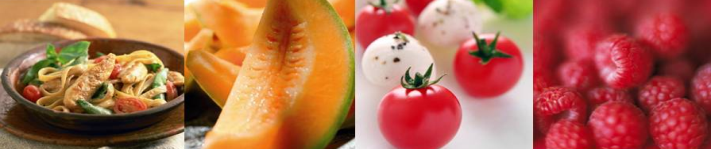 PLESSIS BOUCHARDMaison de l'Enfance
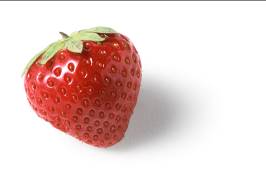 Semaine du Lundi  17 au 21 Janvier 2022
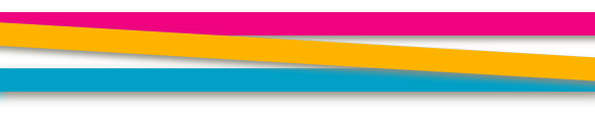 Lundi                                      Mardi                                    Mercredi                               Jeudi                                Vendredi
Menu  6 à 12 mois mixé
bœuf
Purée de brocolis
Yaourt nature
Jambon
Purée de potiron
Fromage blanc
poisson
Purée de courgettes
Yaourt nature
Poulet
Purée de patate douce
Fromage blanc
veau
Purée d’épinards
Yaourt nature
Goûter
Fromage blanc
Purée de fruits
Yaourt nature
Purée de fruits
Fromage blanc
Purée de fruits
Yaourt nature
Purée de fruits
Fromage blanc
Purée de fruits
Menu  12 à 18 mois mouliné ans
betterave
Bœuf
Purée de haricots verts et pomme de terre
Carré
Fruit de saison
potage
jambon
Purée de potiron et semoule
Petits filou
fruit
tomates
poisson
Purée  courgette et pates
edam
Muffin vanille
Carottes râpées
Poulet
Purée de patate douce et riz
cantafrais
Lassi mangue
Œuf dur
veau
 Purée d’épinards et blé 
  gouda
Fruit
Goûter
brioche pépites
Fromage blanc
boudoirs
Purée de fruits
Yaourt aromatise
Barre bretonne
Gouter chocolat
Yaourt nature
Pain au lait
Pate à tartiner
Menu 18 à 3 ans
Œuf dur
Roti de veau au jus
jardinière
gouda
Fruit
Betteraves
Steak haché de bœuf
Haricots beurre
carré
Fruit de saison
potage
jambon
Purée de potiron
Petits filou
Fruit
tomate
poisson
Chou fleur béchamel
edam
Muffin vanille
Carottes râpées
Aiguillette de poulet
Riz
cantafrais
Lassi mangue
Goûter
brioche pépites
Fromage blanc
boudoirs
Purée de fruits
Yaourt aromatise
Barre bretonne
Gouter chocolat
Yaourt nature
Pain au lait
Pate à tartiner
Menu proposé sous réserve de disponibilité de produit
PLESSIS BOUCHARD
Maison de l'Enfance
PLESSIS BOUCHARD
Maison de l'Enfance
PLESSIS BOUCHARD
Maison de l'Enfance
PLESSIS BOUCHARD
Maison de l'Enfance
PLESSIS BOUCHARD
Maison de l'Enfance
PLESSIS BOUCHARD
Maison de l'Enfance
Mercredi
Jeudi
Vendredi
Mardi
Lundi
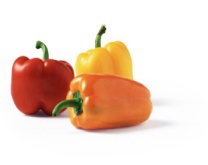 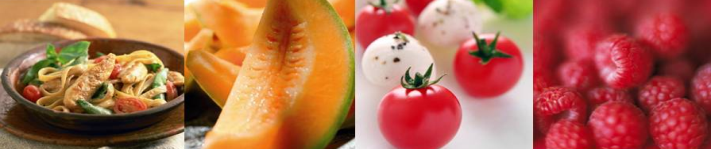 PLESSIS BOUCHARDMaison de l'Enfance
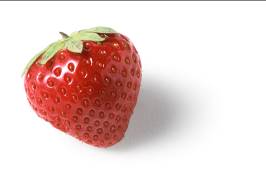 Semaine du Lundi  24 au 28 janvier 2022
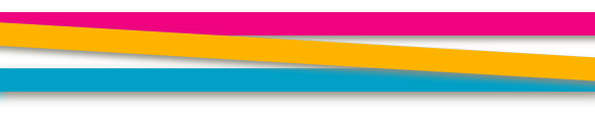 Lundi                                      Mardi                                    Mercredi                               Jeudi                                Vendredi
Menu  6 à 12 mois mixé
bœuf
Purée de carottes
Yaourt nature
Poisson
Purée de brocolis
Fromage blanc
veau
Purée de potiron
Yaourt nature
jambon
Purée de haricots verts
Fromage blanc
poulet
Purée de patate douce
Yaourt nature
Goûter
Fromage blanc
Purée de fruits
Yaourt nature
Purée de fruits
Fromage blanc
Purée de fruits
Yaourt nature
Purée de fruits
Fromage blanc
Purée de fruits
Menu  12 à 18 mois mouliné ans
Tomate et mais
Poisson
Purée de brocolis et riz
Buche de chevre
Lacté saveur vanille
Soupe montagnarde
bœuf
Purée de carotte et pdt
Pavé 
Fruit
Cœur de palmier
veau
Purée de potiron et blé 
Croute noire
Fruits
betteraves
jambon
Purée de haricots verts et boulgour
Petit cotentin
Gâteau de semoule
macédoine
poulet
  Purée de patate douce et pates
Yaourt 
Compote de pomme banane
Goûter
Brioche 
confiture
Yaourt nature
Cake marbré
palmier
Purée de fruits
Baguette viennoise
Pate à tartiner
Fromage blanc
Pain au chocolat
Menu 18 à 3 ans
macédoine
Bolognese de canard
penne
Yaourt nature
Compote pomme banane
Tomate et mais
Emincé de saumon au citron
brocolis
Buche de chevre
Petit filou
betteraves
jambon
Poêlée de carotte
Petit cotentin
Gâteau de semoule
Cœur de palmier
Burger de veau
Purée de pdt
Croute noire
Fruits
Soupe montagnarde
Bœuf bourguignon
Pommes paillassons
pavé
Fruit
Goûter
Brioche 
confiture
Yaourt nature
Cake marbré
palmier
Purée de fruits
Baguette viennoise
Pate à tartiner
Fromage blanc
Pain au chocolat
Menu proposé sous réserve de disponibilité de produit
PLESSIS BOUCHARD
Maison de l'Enfance
PLESSIS BOUCHARD
Maison de l'Enfance
PLESSIS BOUCHARD
Maison de l'Enfance
PLESSIS BOUCHARD
Maison de l'Enfance
PLESSIS BOUCHARD
Maison de l'Enfance
PLESSIS BOUCHARD
Maison de l'Enfance
Mercredi
Jeudi
Vendredi
Mardi
Lundi
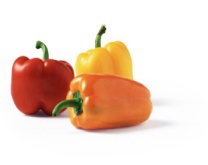 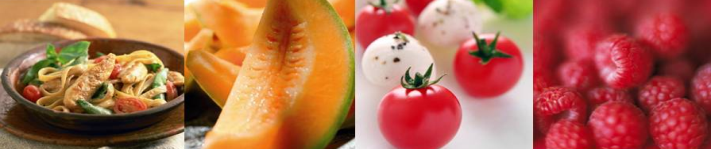 PLESSIS BOUCHARDMaison de l'Enfance
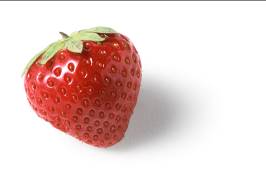 Semaine du Lundi 31 janvier au 04 février 2022
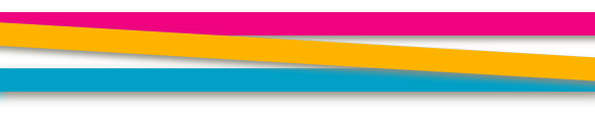 Lundi                                      Mardi                                    Mercredi                               Jeudi                                Vendredi
Menu  6 à 12 mois mixé
Poulet
Purée de carottes
Yaourt nature
bœuf
Purée de courgette
Fromage blanc
veau
Purée d’haricots verts
Fromage blanc
poisson
Purée de potiron
Yaourt nature
poisson
Purée de Brocolis
Fromage blanc
Goûter
Yaourt nature
Purée de fruits
Yaourt nature
Purée de fruits
Fromage blanc
Purée de fruits
Yaourt nature
Purée de fruits
Fromage blanc
Purée de fruits
Menu  12 à 18 mois mouliné
Œuf dur
poisson
Purée de potiron et semoule
mimolette
Crêpe sucré
Lentilles en salade
Poulet
Purée de carotte et riz
Saint Paulin
Compote tous fruits
taboulé
bœuf
Purée  de courgette et 
blé
Vache qui rit
fruits
Crêpe au fromage
poisson
-Purée de brocolis et P de terre
Fromage frais sucré
fruit
-
Potage de légumes
veau
Purée d’haricots verts et
boulgour
coulommiers
Crème dessert chocolat
Goûter
Fromage blanc
Purée de fruits
Yaourt nature
Purée de fruits
Yaourt nature
Purée de fruits
Fromage blanc
Purée de fruits
Yaourt nature
Purée de fruits
Menu 18 à 3 ans
Crêpe au fromage
Filet de merlu
brocolis
Fromage frais sucré
fruit
taboulé
Steak haché de bœuf
Haricots verts
Vache qui rit
Fruits
Œuf dur
Potimentier aux 2 poissons
mimolette
Crêpe au sucre
Lentilles en salade
Haché de poulet
riz
Saint Paulin
Compote tous fruits
Potage de légumes
Blanquette de veau
Carottes et boulgour
coulommiers
Crème dessert chocolat
Goûter
Yaourt nature
Purée de fruits
Yaourt nature
Purée de fruits
Yaourt nature
Purée de fruits
Fromage blanc
Purée de fruits
Fromage blanc
Purée de fruits
Menu proposé sous réserve de disponibilité de produit
PLESSIS BOUCHARD
Maison de l'Enfance
PLESSIS BOUCHARD
Maison de l'Enfance
PLESSIS BOUCHARD
Maison de l'Enfance
PLESSIS BOUCHARD
Maison de l'Enfance
PLESSIS BOUCHARD
Maison de l'Enfance
PLESSIS BOUCHARD
Maison de l'Enfance
Mercredi
Jeudi
Vendredi
Mardi
Lundi
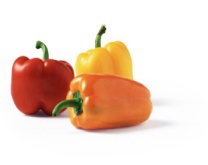 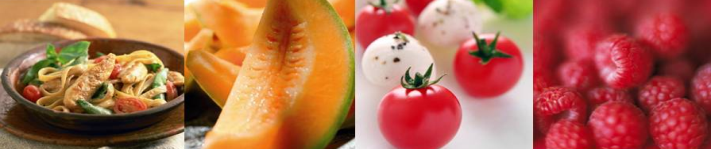 PLESSIS BOUCHARDMaison de l'Enfance
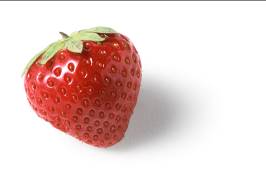 Semaine du Lundi  07 au 11 Février 2022
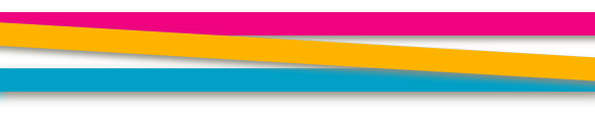 Lundi                                      Mardi                                    Mercredi                               Jeudi                                Vendredi
Menu  6 à 12 mois mixé
Poisson
Purée de potiron
Yaourt nature
poulet
Purée de brocolis
Fromage blanc
bœuf
Purée de carottes
Yaourt nature
Jambon blanc
Purée de haricots verts
Fromage blanc
Poisson 
Purée d’épinards
Fromage blanc
Goûter
Yaourt nature
Purée de fruits
Fromage blanc
Purée de fruits
Yaourt nature
Purée de fruits
Fromage blanc
Purée de fruits
Yaourt nature
Purée de fruits
Salade de tomate
Jambon blanc
Purée de haricots verts et boulgour
Fromage blanc sucré
Fruit de saison
betterave
Poisson
Purée de potiron et semoule
Yaourt aromatisé
Fruit de saison
Carottes râpées
poulet
Purée de brocolis et
pdt
edam
Compote pomme banane
potage
Poisson 
Purée d’épinards
 et riz
Tartare nature
Cake au mais
Cœur de palmier
bœuf
Purée de carottes et pâtes
Tomme blanche
Ile flottante
Goûter
Fromage blanc
Purée de fruits
Yaourt nature
Purée de fruits
Fromage blanc
Purée de fruits
Yaourt nature
Purée de fruits
Yaourt nature
Purée de fruits
Cœur de palmier
Roti de bœuf
Chou fleur persillé
Tomme blanche
Ile flottante
betterave
Filet de poisson à la tomate
Semoule et légumes
Yaourt aromatisé
Fruit de saison
Carottes râpées
Aiguillette de poulet
Pommes paillasson
Edam
Compote pomme banane
potage
Emincé de thon à l’oseille
carottes
Tartare nature
Cake au mais
Salade de tomate
Echine de porc
Lentilles mijotées
Fromage blanc sucré
Fruit de saison
Goûter
Yaourt nature
Purée de fruits
Fromage blanc
Purée de fruits
Yaourt nature
Purée de fruits
Fromage blanc
Purée de fruits
Yaourt nature
Purée de fruits
Menu proposé sous réserve de disponibilité de produit
PLESSIS BOUCHARD
Maison de l'Enfance
PLESSIS BOUCHARD
Maison de l'Enfance
PLESSIS BOUCHARD
Maison de l'Enfance
PLESSIS BOUCHARD
Maison de l'Enfance
PLESSIS BOUCHARD
Maison de l'Enfance
PLESSIS BOUCHARD
Maison de l'Enfance
Mercredi
Jeudi
Vendredi
Mardi
Lundi
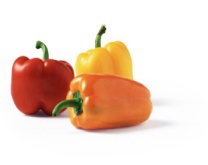 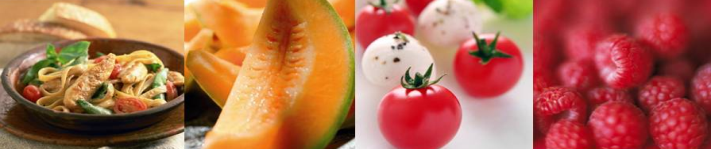 PLESSIS BOUCHARDMaison de l'Enfance
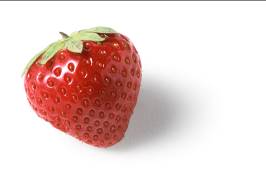 Semaine du Lundi  14 au 18 Février 2022
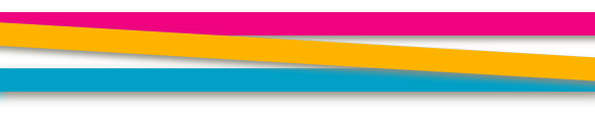 Lundi                                      Mardi                                    Mercredi                               Jeudi                                Vendredi
Menu  6 à 12 mois mixé
mouton
Purée de brocolis
Fromage blanc
poisson
Purée de carottes
Yaourt nature
Poulet
Purée courgettes
Fromage blanc
jambon
Purée d’haricots verts
Fromage blanc
bœuf
Purée de potiron
Yaourt nature
Goûter
Yaourt nature
Purée de fruits
Fromage blanc
Purée de fruits
Yaourt nature
Purée de fruits
Fromage blanc
Purée de fruits
Yaourt nature
Purée de fruits
Menu  12 à 18 mois mouliné
Œuf dur
bœuf
Purée de potiron et 
 blé
Petits moulé
Tarte aux pommes
macédoine
mouton
Purée de brocolis et pates
Fromage blanc
Compote de pomme
Crêpe
jambon
Purée de d’haricots verts et pdt
gouda
fruits
Taboulé
poulet
 Purée courgettes et boulgour
Yaourt aromatisé
Fruit de saison
Potage
poisson
Purée de carottes et semoule
camembert
fruit
Goûters
Yaourt nature 
Purée de fruits
Yaourt nature
Purée de fruits
Fromage blanc
Purée de fruits
Fromage blanc
Purée de fruits
Yaourt nature
Purée de fruits
Menu 18 à 3 ans
Œuf dur
Emincé de bœuf
Haricots verts persillés
Petits moulé
Tarte aux pommes
macédoine
Boulette de mouton
tortis
Fromage blanc
Compote de pomme
potage
Filet de colin
Carottes en rondelles
Camembert
fruit
crêpe
jambon 
Purée de pdt
Gouda
fruits
taboulé
Aiguillette de poulet
Epinards béchamel
Yaourt aromatisé
Fruit de saison
Goûter
Yaourt nature
Purée de fruits
Fromage blanc
Purée de fruits
Yaourt nature
Purée de fruits
Yaourt nature
Purée de fruits
Fromage blanc
Purée de fruits
Menu proposé sous réserve de disponibilité de produit
PLESSIS BOUCHARD
Maison de l'Enfance
PLESSIS BOUCHARD
Maison de l'Enfance
PLESSIS BOUCHARD
Maison de l'Enfance
PLESSIS BOUCHARD
Maison de l'Enfance
PLESSIS BOUCHARD
Maison de l'Enfance
PLESSIS BOUCHARD
Maison de l'Enfance
Mercredi
Jeudi
Vendredi
Mardi
Lundi
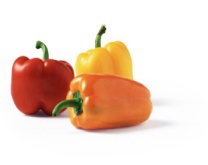 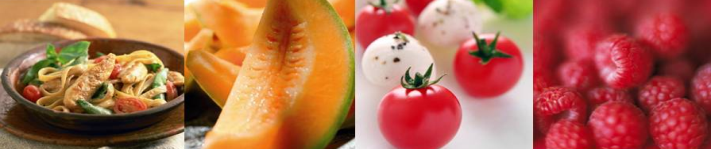 PLESSIS BOUCHARDMaison de l'Enfance
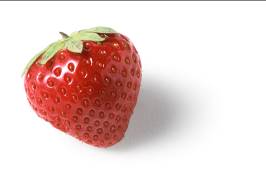 Semaine du Lundi 21 au 25 Février 2022
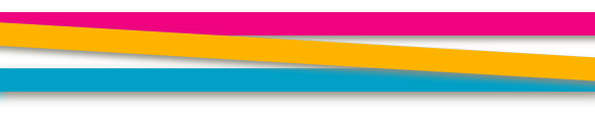 Lundi                                      Mardi                                    Mercredi                               Jeudi                                Vendredi
Menu  6 à 12 mois mixé
veau
Purée de brocolis
Yaourt nature
mouton
Purée de patate douce
Fromage blanc
Poulet
Purée  de courgettes
Yaourt nature
Bœuf
Purée de potiron
Fromage blanc
poisson
Purée de carottes
Fromage blanc
Goûter
Fromage blanc
Purée de fruits
Yaourt nature
Purée de fruits
Yaourt nature
Purée de fruits
Yaourt nature
Purée de fruits
Fromage blanc
Purée de fruits
Menu  12 à 18 mois mouliné ans           Mission anti gaspi
tomate
poisson
Purée de carottes et semoule
Tomme blanche
Fruit de saison
Salade de lentilles
bœuf
 Purée de potiron et  pates
cantafrais
Fruit de saison
Carottes râpées
mouton
Purée patate douce  et PDT
Petit fromage frais
Cocktail de fruits
potage
veau
Purée de brocolis et blé
Cantal
Gaufre
Cœur de palmier
Poulet
Purée de courgettes et boulgour
Yaourt nature et sucre
fruit
Goûter
Yaourt nature
Purée de fruits
Fromage blanc
Purée de fruits
Yaourt nature
Purée de fruits
Fromage blanc
Purée de fruits
Yaourt nature
Purée de fruits
Menu 18 à 3 ans                     Mission anti gaspi
tomates
Filet de colin basquaise
semoule
Tomme blanche
Fruit de saison
Salade de lentilles
Roti de bœuf
Haricots beurre persillés
cantafrais
Fruit de saison
potage
Galopin de veau
Gratin de chou fleur
cantal
Gaufre
Carottes râpées
Boulette de mouton
Pdt sautées
Petit fromage frais
Cocktail de fruits
Cœur de palmier
Moelleux de poulet
Riz bio
Yaourt nature et sucre
fruit
Goûter
Yaourt nature
Purée de fruits
Fromage blanc
Purée de fruits
Yaourt nature
Purée de fruits
Fromage blanc
Purée de fruits
Yaourt nature
Purée de fruits
Menu proposé sous réserve de disponibilité de produit
PLESSIS BOUCHARD
Maison de l'Enfance
PLESSIS BOUCHARD
Maison de l'Enfance
PLESSIS BOUCHARD
Maison de l'Enfance
PLESSIS BOUCHARD
Maison de l'Enfance
PLESSIS BOUCHARD
Maison de l'Enfance
PLESSIS BOUCHARD
Maison de l'Enfance
Mercredi
Jeudi
Vendredi
Mardi
Lundi